Εργαστηριακός  έλεγχος  ήπατος
Τιμές Τρανσαμινασών : ένδειξη ηπατοκυτταρικών νεκρώσεων

AST   (Aspartate  aminotransferase)
ALT    (Alanine  transaminase)
   Ισοένζυμα  ήπατος, καρδιάς, σκελετικού μυός, νεφρού κ.α.

   ΄Ηπαρ:   400 U ALT   και    500 U AST   ανά  gr πρωτεινών
        (1 gr ηπατικού ιστού 171 εκατομύρια κύτταρα)
Εργαστηριακός   έλεγχος   ήπατος
Αυξημένες   τιμές   ALP και   γGT :  ενδειξη  χολόστασης

  ALP  (αλκαλική  φωσφατάση)
    Χολικός πόλος ηπατοκυττάρων,   χολαγγειοκύτταρα,   οστεοκλάστες,  πλακούντας,   εντεροκύτταρα    (ισοένζυμα)
     Η σύνθεση στο ήπαρ επάγεται από τα χολικά οξέα.
 
   γGT   (γ- Glutamyltranspeptidase)
       Χολική μεμβράνη ηπατοκυττάρων, χολαγγειοκύτταρα,
       έντερο, πάγκρεας κ.α.
       Αύξηση τιμών μετά από καταστροφή κυτταρικής μεμβράνης ή
       επαγωγή σύνθεσης από χολικά οξέα, αλκοόλ, αντιεπιληπτικά.
Εργαστηριακός   έλεγχος   ήπατος
Αλβουμίνη (λευκωματίνη) ορού
 Χρόνος  προθρομβίνης

   Συνθετική  ικανότητα του ήπατος
1η  Περίπτωση
Άνδρας 30 ετών ομοφυλόφιλος

 Κλινικό  Ιστορικό
 Από 7ημέρου γριππώδης συνδρομή
Ανορεξία
Ναυτία
Κακουχία
Έμετοι
Δεκατική πυρετική κίνηση
Κλινικά  ευρήματα
Ίκτερος
Ήπαρ  ψηλαφητό  3 εκ.  κάτωθεν  του πλευρικού τόξου
Σπλήνας  μη  ψηλαφητός 
Οχι  ασκίτης
Εργαστηριακά  ευρήματα
Γενική αίματος, ηλεκτρολύτες, κρεατινίνη:  φυσιολογικά επίπεδα

    Ηπατική Βιοχημεία
ΑST          3540 U/L        (ΦΤ  <40)
ALT           3850 U/L        (ΦΤ  <40)
Ολική χολερυθρίνη     12.0 mg/dl             (ΦΤ < 1,3)  
      Άμεση χολερυθρίνη      8.0 mg/dl

     Ιολογικός έλεγχος
Αnti-HAV   ολικό θετικό,  IgM (-)
HBsAg        θετικό
Anti-HBc    ολικό  IgM (+)
Anti-HCV    αρνητικό
Anti-D (δέλτα)   αρνητικό

     Γενική ούρων:   χροιά κονιάκ,   χολερυθρίνη  (3+)
Ούρα με  χροιά  κονιάκ.  
Αποβολή  συζευγμένης (άμεσης)   χολερυθρίνης
Θολερά  εξοιδημένα  ηπατοκύτταρα
Εστιακές  νεκρώσεις  (βέλη)
Αποπτωτικό σωμάτιο
Μακροφάγα  με κηροειδες
Γεφυροποιός  νεκρωση
Διάγνωση 
    Οξεία ηπατίτιδα  Β
ΤΥΠΟΙ   ΝΕΚΡΩΣΗΣ  ΟΞΕΙΑΣ   ΗΠΑΤΙΤΙΔΑΣ
Εστιακές νεκρώσεις

Αποπτωτικά σωμάτια

Συρρέουσες  νεκρώσεις
Κεντρολοβιακές
Γεφυροποιές
Πανλοβιακές
Υπομαζική (αφορά μέρος του ήπατος)
Μαζική (πανλοβιακές νεκρώσεις σε όλη 
  την έκταση του ήπατος)
Ευρήματα περιστατικού
Κεραυνοβόλος ηπατίτιδα
ΑΛΛΑ ΙΣΤΟΛΟΓΙΚΑ ΧΑΡΑΚΤΗΡΙΣΤΙΚΑ ΟΞΕΙΑΣ ΗΠΑΤΙΤΙΔΑΣ
Φλεγμονώδης διήθηση πυλαίων διαστημάτων και παρεγχύματος
Θολερά εξοίδηση ηπατικών κυττάρων
Αθροίσεις μακροφάγων με κηροειδές
Αναγέννηση
Χολόσταση
2η περίπτωση
Γυναίκα  40  ετών  παραπονούμενη  για προοδευτικά  επιδεινούμενο  κνησμό και αίσθημα  κόπωσης

Ατομικό  αναμνηστικό  ελεύθερο
Κλινικά ευρήματα
Ήπαρ  ψηλαφητό 2 εκ. κάτωθεν  του  δεξιού πλευρικού  τόξου,  υπόσκληρο
Σπλήνας  μη  ψηλαφητός
Ξανθώματα  στο  δέρμα
Όχι  ασκίτης
Ξανθώματα
Βιοχημικός έλεγχος

ALT    118 U/L
AST     74 U/L
ALP    878 U/L                                             ( ΦΤ < 280 )
γGT    320                                                     ( ΦΤ <32 )      
Ολική  χολερυθρίνη       1,5 mg/dl           ( ΦΤ <1,3)
Χοληστερόλη               710 mg/dl 
Αλβουμίνη                       3,5 mg/dl            ( ΦΤ   3,5-5,5 )

  Ιολογικός έλεγχος για  HCV, HBV   αρνητικός

  Ανοσολογικός έλεγχος
AMA    ( αντιμιτοχονδριακά αντισώματα )   1:1280
ASMA  (αντιλειομυικά αντισώματα )  (-)
ANA    (αντιπυρηνικά)      (-)
Αντι-ηπατονεφρικά μικροσωμιακά αντισώματα    (-)
Υπερηχογραφικός  έλεγχος:   μικρού βαθμού ηπατοσπληνομεγαλία
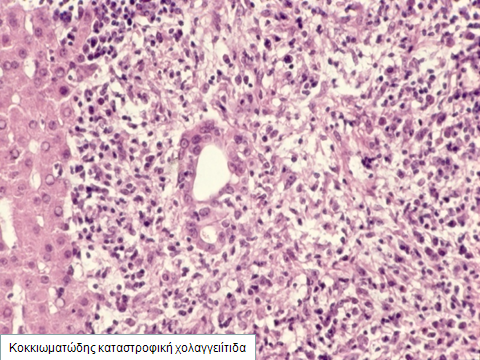 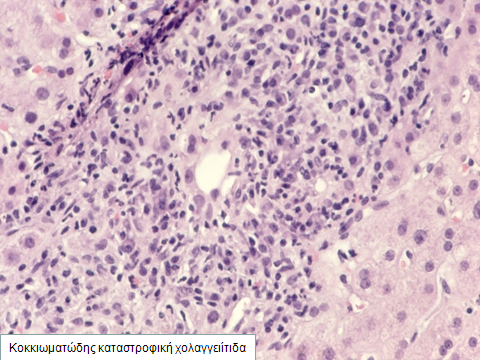 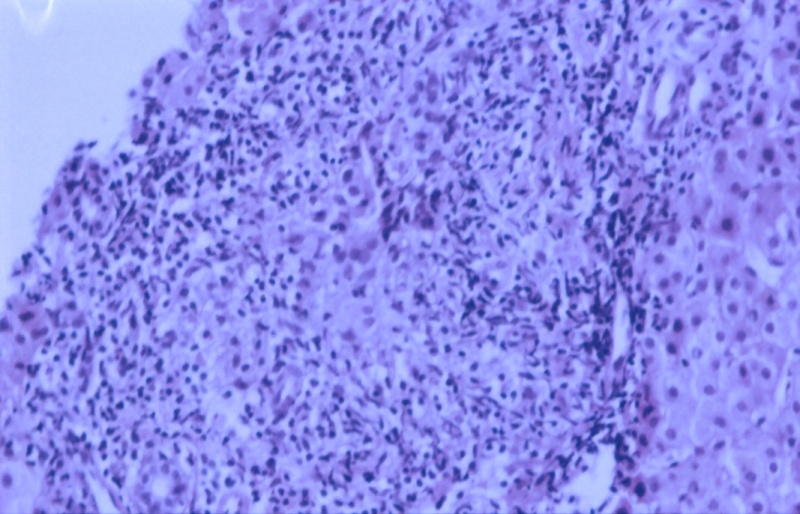 Κοκκίωμα
Διάγνωση  
    Πρωτοπαθής  χολική χολαγγειίτιδα (πρωτοπαθής χολική κίρρωση) σταδίου 3
Η ασθενής έλαβε URSO (urso δεοξυχολικό οξύ) για τα επόμενα 6 χρόνια χωρίς να ανασταλεί η εξέλιξη της νόσου σε κίρρωση.
    Εν συνεχεία μεταμοσχεύθηκε.
Πρωτοπαθής χολική χολαγγειίτιδα
Kαταστροφή ενδοηπατικών μεσολοβίων χοληφόρων      (κοκκιωματώδης χρόνια χολοστατική ηπατοπάθεια)

Aγνώστου αιτιολογίας, σχετίζεται με διαταραχές του ανοσολογικού συστήματος (85%)		
                                    χρόνια θυρεοειδίτιδα
			ρευματοειδής αρθρίτιδα
			σύνδρομο Sjogren
			σκληρόδερμα
			συστηματικός ερυθηματώδης λύκος
    Θεωρείται  αυτοάνοσο νόσημα
Πρωτοπαθής χολική χολαγγειίτιδα
γυναίκες μέσης ηλικίας
  προϊούσα χολόσταση (χρόνιο χολοστατικό σύνδρομο)
  καταβολή, κνησμός, ίκτερος, ξανθώματα
  αντιμιτοχονδριακά αντισώματα στον ορό (95%)
  άλλα αυτοαντισώματα ορού: 	     
                                                   αντιθυρεοειδικά
					αντιπυρηνικά
					αντιαιμοπεταλιακά
Πρωτοπαθής χολική χολαγγειίτιδα
Βραδεία εξέλιξη σε κιρρωση
  Θεραπεία με UDCA (αρκτοδεοξυχολικό οξύ) 
    φαίνεται να επιβραδύνει την εξέλιξη της νόσου

  Ασθενείς τελικού σταδίου: μεταμόσχευση ήπατος

					
				         >65% 5ετής επιβίωση
Ιστολογικά   χαρακτηριστικά   ΠΧΧ
Εστιακή, τμηματική καταστροφή μεσολοβίων χολαγγείων (40-100μm)  με συνοδό κοκκιωματώδη  αντίδραση
Κοκκιώματα στα πυλαία διαστήματα και στο παρέγχυμα
Πυκνή πυλαία φλεγμονή με υπεροχή των λεμφοκυττάρων
Περιπυλαία δραστηριότητα/διαβρωτικές νεκρώσεις  (συνήθως περιορισμένη)
Αλλοιώσεις χρόνιας χολόστασης                                               
Ινωση  (περιπυλαια, γεφυροποιός)  -  κίρρωση
Χολαγγειοπενία  σε προχωρημένα στάδια
3η  περίπτωση
Άνδρας 57 ετών
 
Κλινικό  Ιστορικό
Αιματέμεση
Προοδευτική  διόγκωση  κοιλίας  από 2μηνου
Υπνηλία  τις  τελευταίες  ημέρες
Κατάχρηση  αλκοόλ (1lt  ημερησίως)  τα  τελευταία  χρόνια
Κλινικά  ευρήματα
Καχεξία
 Ικτερική  χροιά
 Ήπαρ  ψηλαφητό  10εκ.  κάτωθεν  του  πλευρικού  τόξου
 Σπλήνας  ψηλαφητός
 Αρτηριακή  πίεση  90/60 mmHg
 Σφυγμοί 120/min

 Ασκιτική  συλλογή
 Διαγραφόμενες  φλέβες                    
  στην  περιομφαλική  περιοχή
 Ελαφρά  γυναικομαστία
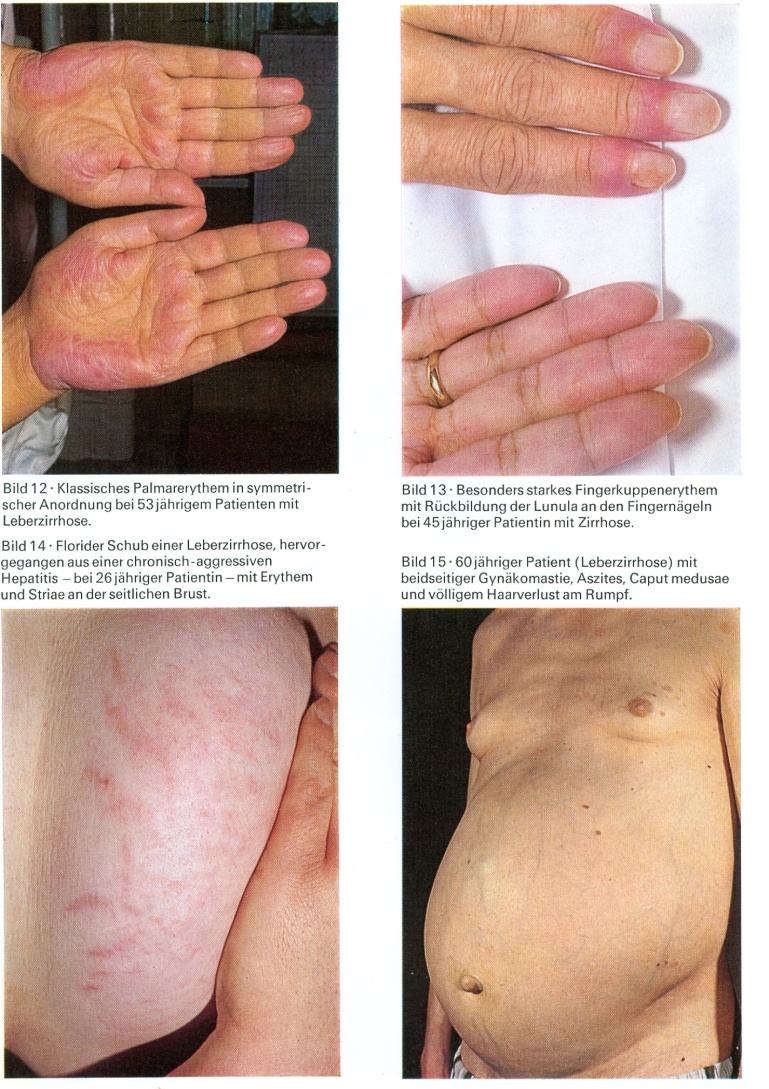 Αγγειακοί αραχνοειδείς σπίλοι
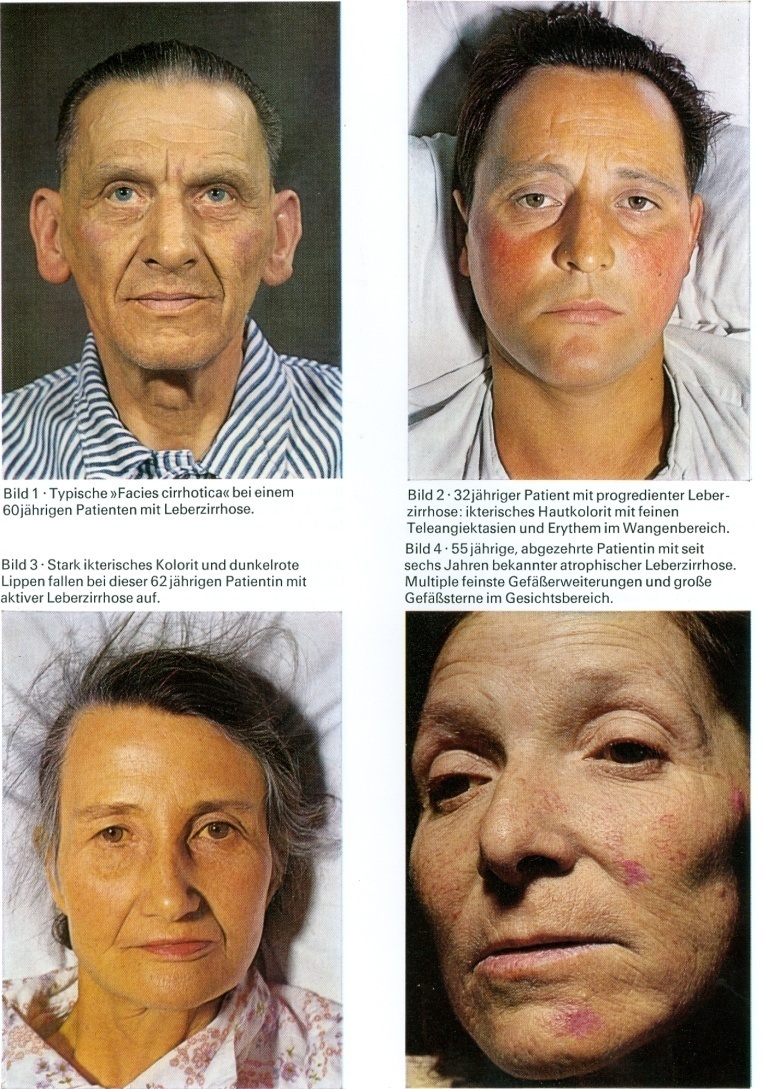 Ερυθρές  παλάμες
Καχεξία
  Ικτερική  χροιά
  Ηπατομεγαλία
  Ελαφρά  γυναικομαστία
  Αγγειακοί αραχνοειδείς σπίλοι – Ερυθρές παλάμες

  Σπλήνας  ψηλαφητός
  Ασκιτική  συλλογή
  Διαγραφόμενες  φλέβες  στην  περιομφα-                                                           
    λική  περιοχή
 

  Αρτηριακή  πίεση  90/60 mmHg                                                    Απώλεια  αίματος     
   Σφυγμοί 120/min
Ενδείξεις  κίρρωσης  με ευρήματα  πυλαίας υπέρτασης  και ηπατικής  ανεπάρκειας
Βιοχημικός  έλεγχος
AST 190 U/L                                        (ΦΤ  <40)
ALT 65 U/L
ALP 170 U/L                                         (ΦΤ < 280)
γGΤ 1210 U/L                                       (ΦΤ <  32)
Ολική  χολερυθρίνη  7,4 mg/dl 
Αλβουμίνη  2,8 g/dl
Αμμωνία  150 μm/L
Εργαστηριακός  έλεγχος
Γενική ούρων :  χροιά  κονιάκ, χολερυθρίνη 2+

Ασκιτικό  υγρό : διίδρωμα
Λοιπός  έλεγχος
Γαστροσκόπηση
        Κιρσοί  οισοφάγου - σκληροθεραπεία
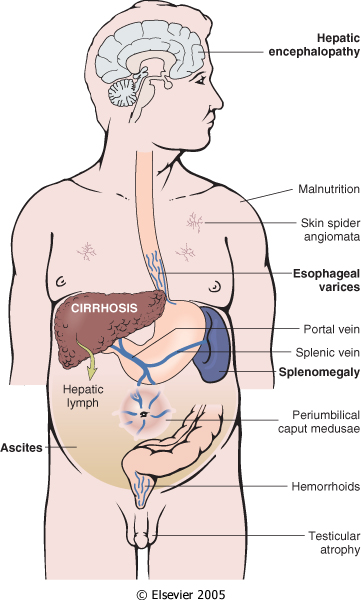 ΗΠΑΤΙΚΗ ΑΝΕΠΑΡΚΕΙΑ
Ίκτερος 
Ηπατική εγκεφαλοπάθεια 
Διαταραχές πήξης           
 αίματος 
Ενδοκρινικές διαταραχές
(ατροφια όρχεων,γυναικομαστία άγγειακοί σπίλοι)
Υπολευκωματιναιμία 
  (οιδήματα)
Καχεξία 
Σηψαιμία
ΑΙΤΙΑ
Μείωση παρεγχυματικής μάζας
 Μειωμένη αιμάτωση και
   περιορισμός ανταλλαγής ουσιών
 Παράκαμψη παρεγχύματος μέσω 
  πυλαιο-φλεβικών αναστομώσεων
 Δυσλειτουργία ηπατικών κυττάρων
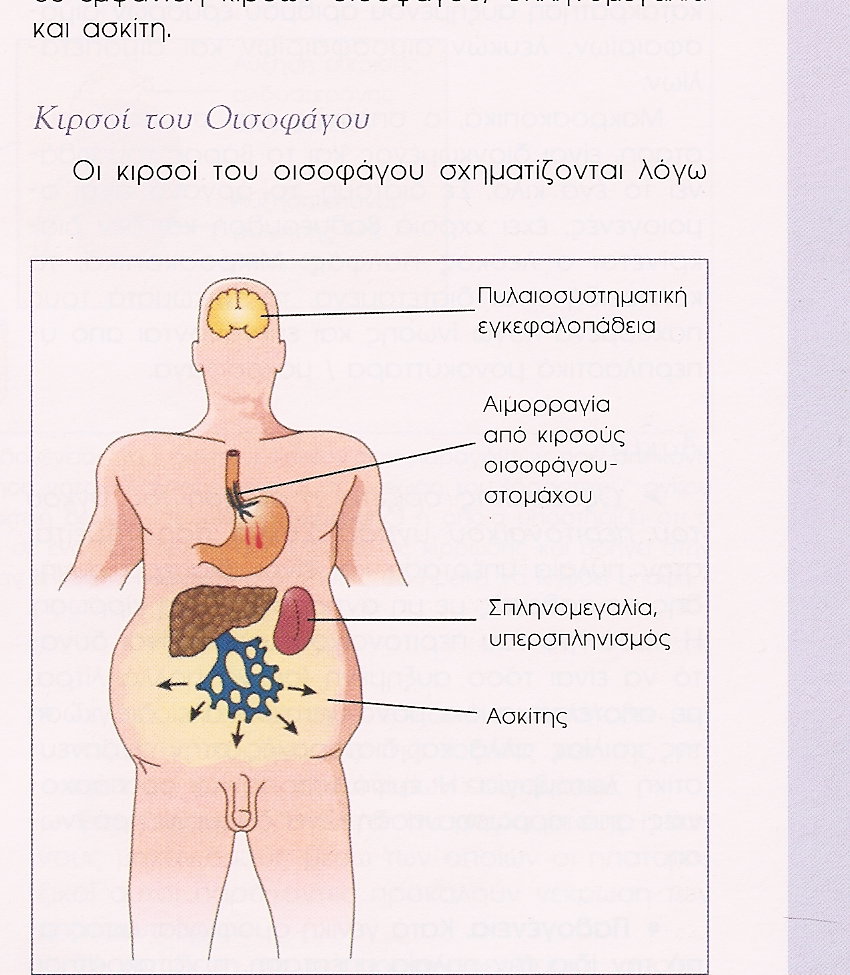 Αιμοδυναμικές επιπλοκές  κίρρωσης
Εστιακές  νεκρώσεις με ουδετερόφιλα   πολ/να
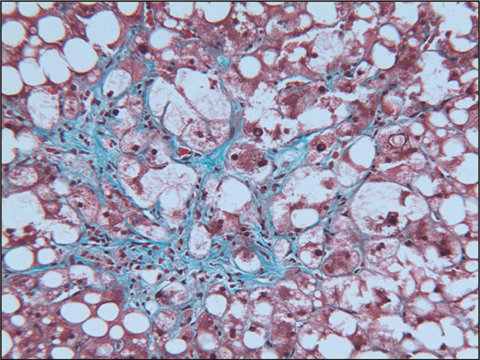 Περικολποειδική  ίνωση
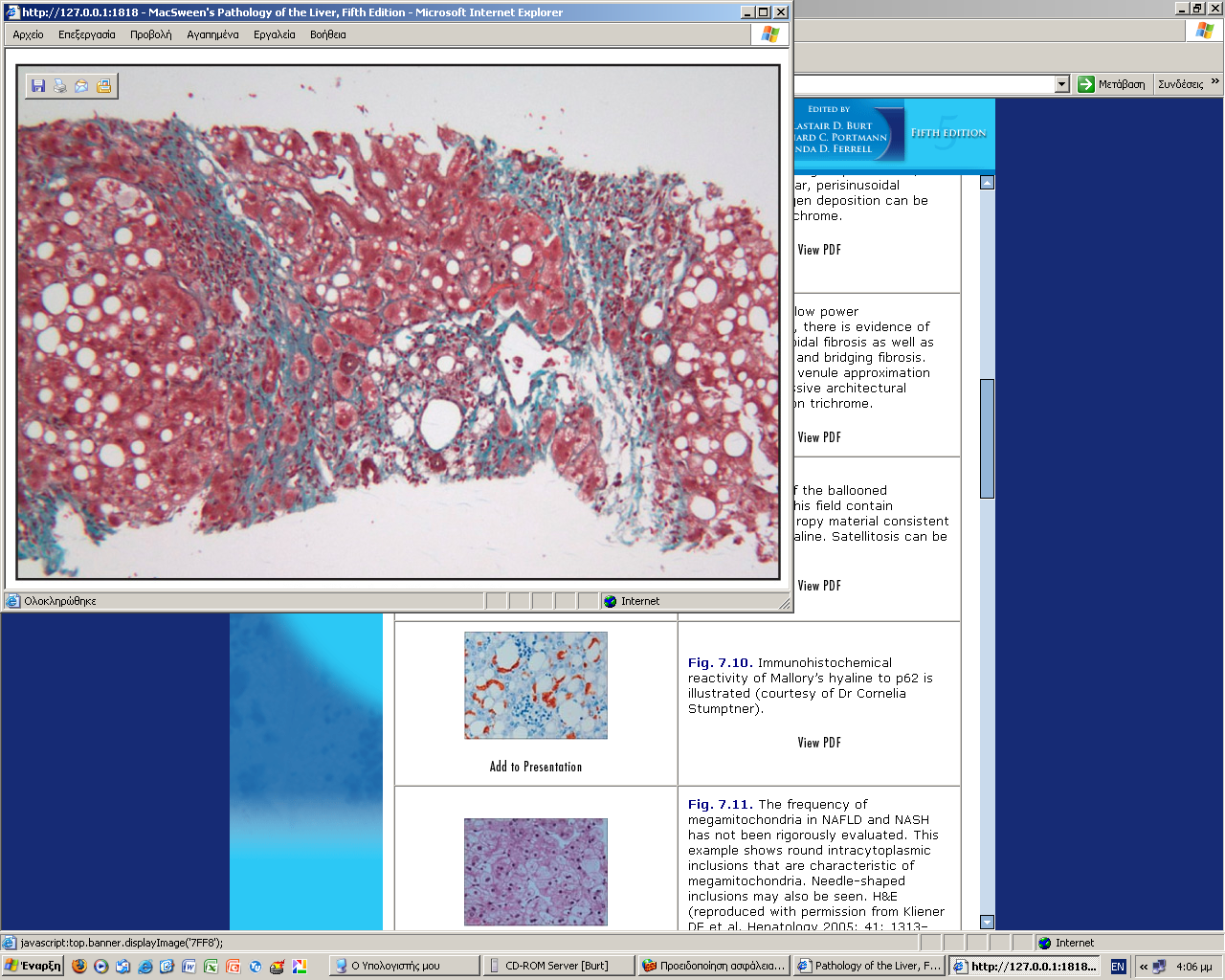 Κίρρωση
Διάγνωση
  Κίρρωση  αλκοολικής  αιτιολογίας   με
  αλλοιώσεις  μέτριας  βαρύτητας αλκοολικής 
  στεατοηπατίτιδας.
Ιστολογικά  χαρακτηριστικά  στεατοηπατίτιδας
Πυλαία διαστήματα
Παρέγχυμα
Στεάτωση

 Διογκωμένα ηπατοκύτταρα

 Σωμάτια Μαllory  (ενδοκυττάρια                   
  υαλοειδή σωμάτια) 

 Εστιακές νεκρώσεις (ουδετερόφιλα)

 Περικολποειδική ίνωση 

 Κεντρική υαλοειδής σκλήρυνση
Ήπια-μέτρια φλεγμονή

 Πυλαία ίνωση

 Γεφυροποιός ίνωση
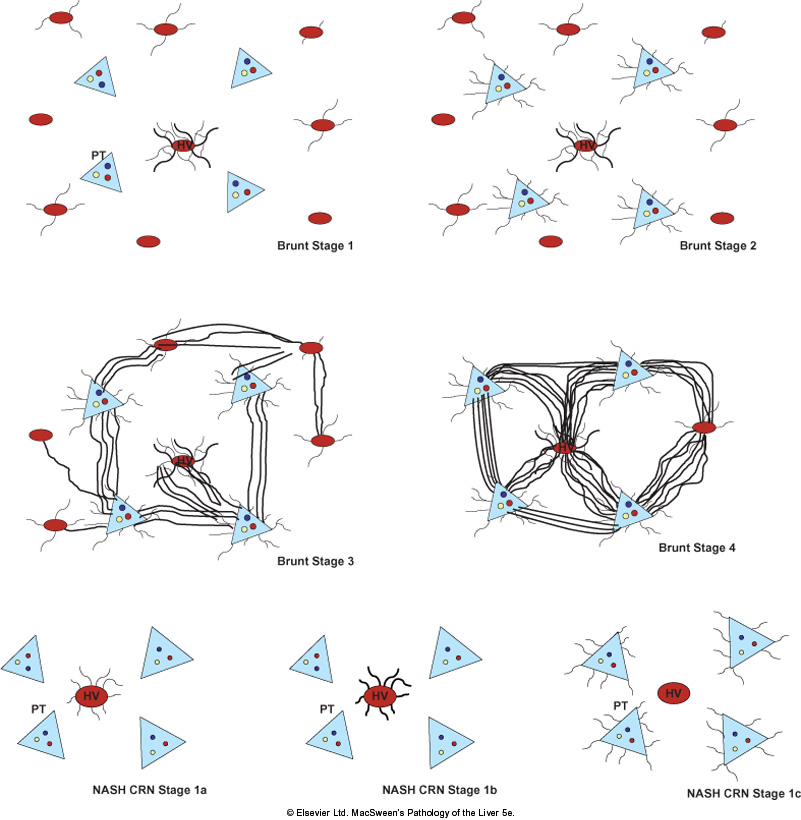 Εξέλιξη  ίνωσης  σε κίρρωση
 στη   στεατοηπατίτιδα
Μετά  από  1,5  χρόνο,  επιδείνωση των  συμπτωμά-των,  ανορεξία  και  απώλεια  βάρους

C/T : οζώδη μορφώματα  διαμέτρου μέχρι 4 εκ.

α-εμβρυική  σφαιρίνη  ορού 1000 ng/ml
Οζώδης τύπος ΗΚΚ
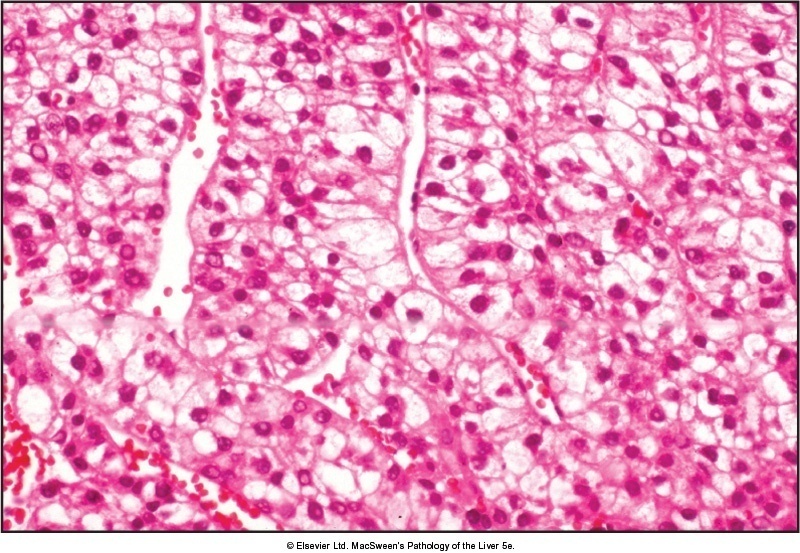 Διάγνωση
   Ηπατοκυτταρικό  καρκίνωμα  σε έδαφος
    αλκοολικής  κίρρωσης